TOÁN 1
Tuần 4
Bài 10: Lớn hơn, Dấu >
Bé hơn, Dấu <
 Bằng nhau, Dấu = – Tiết 1
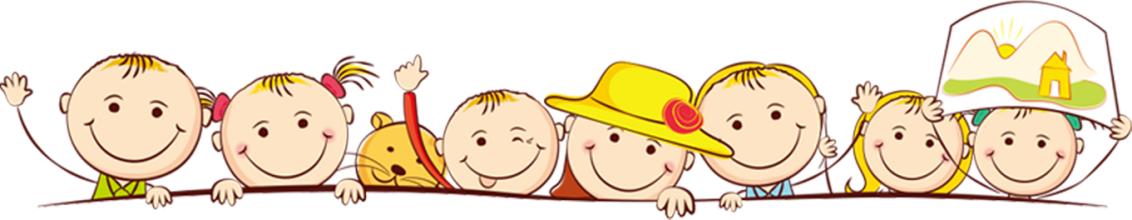 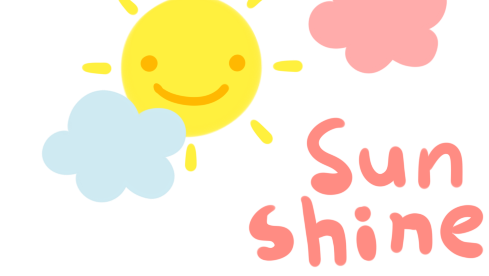 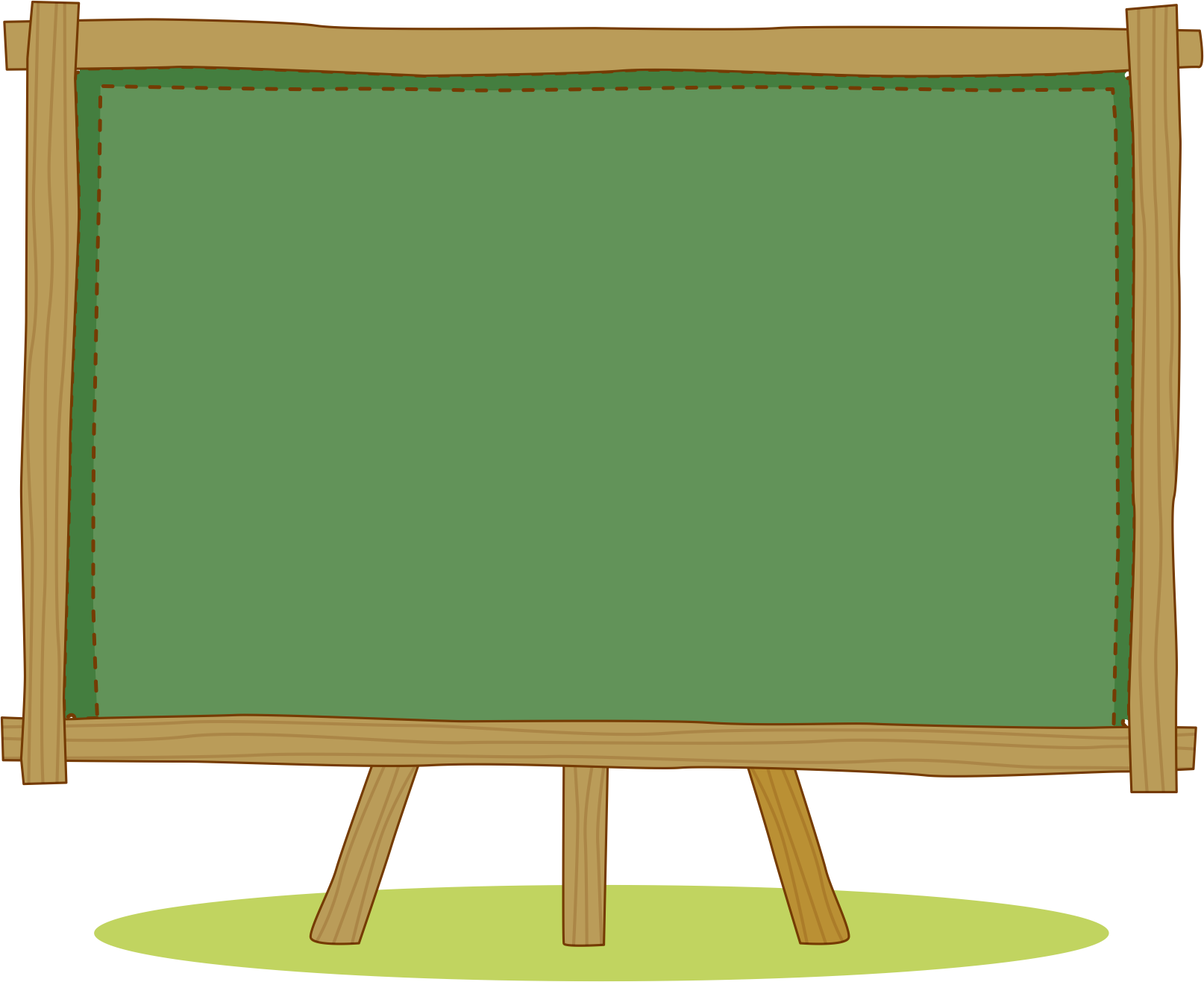 KHỞI ĐỘNG
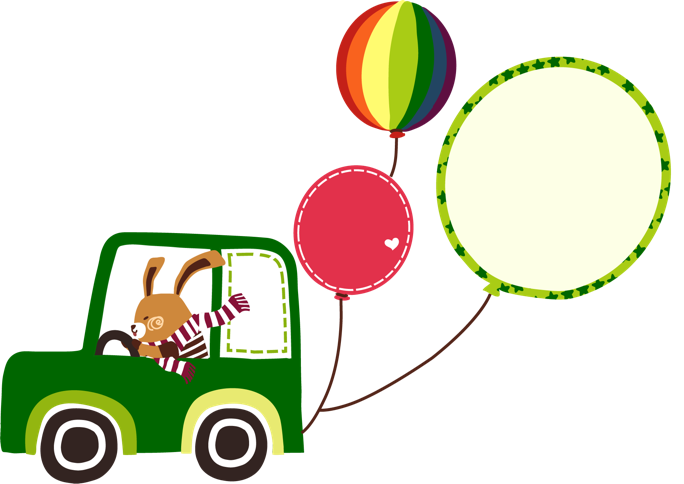 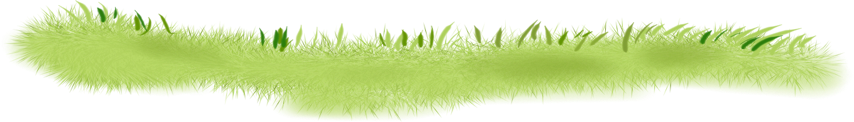 VƯỢT CHƯỚNG NGẠI VẬT!
- Trên màn hình có 5 chướng ngại vật. Khi người chơi nhấn chuột vào hình ảnh lái xe thì xe sẽ chạy lên vị trí dấu hỏi chấm trên đường, khi đó nhân vật xuất hiện, nhấn chuột vào nhân vật thì nội dung câu hỏi sẽ hiện ra.
    - Nếu trả lời đúng câu hỏi thì nhân vật sẽ biến mất, xe sẽ tiếp tục di chuyển về phía trước, nếu trả lời hết các câu hỏi sẽ thắng cuộc.
LUẬT CHƠI
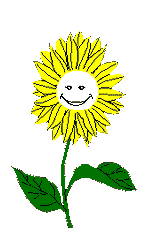 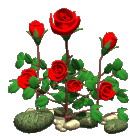 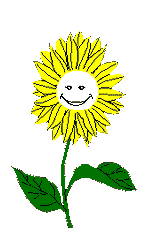 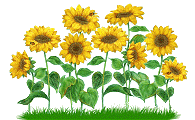 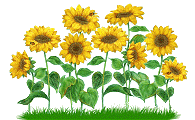 VƯỢT CHƯỚNG NGẠI VẬT
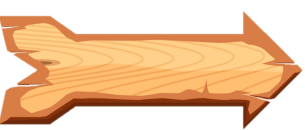 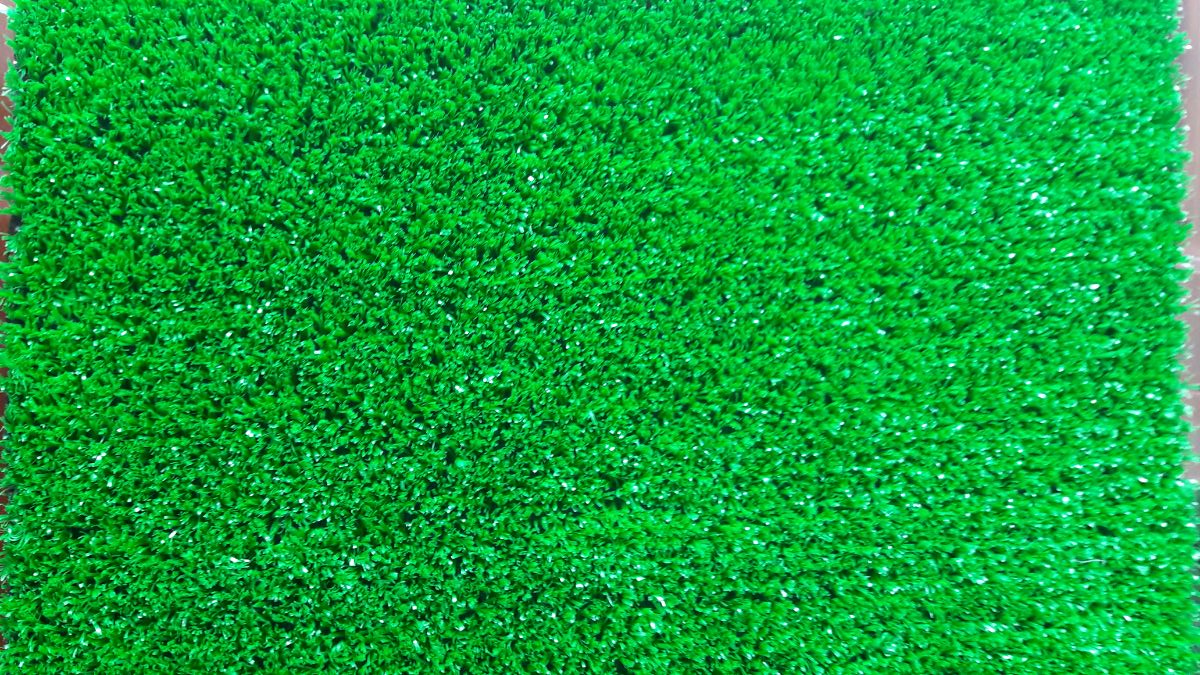 KẾT THÚC
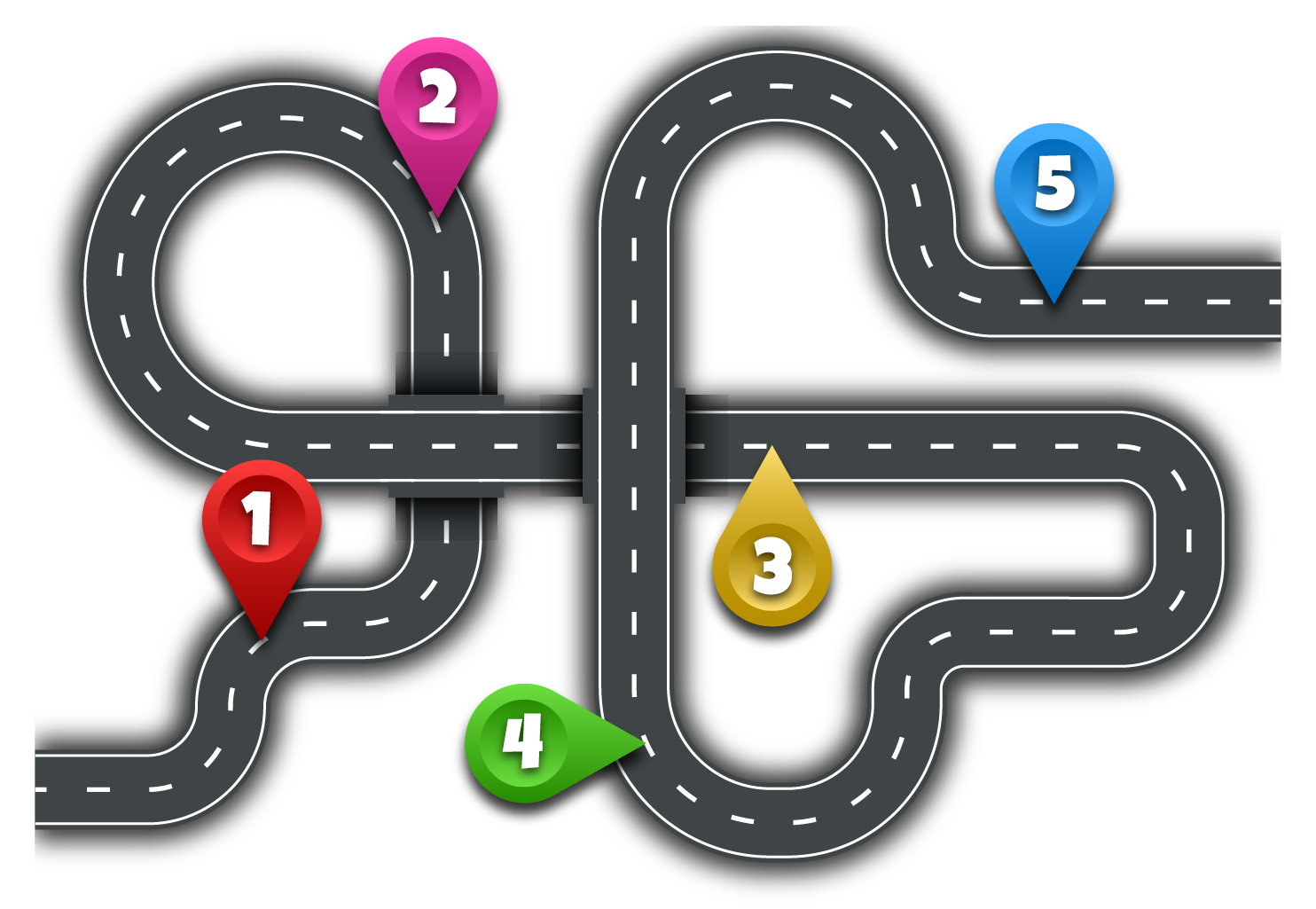 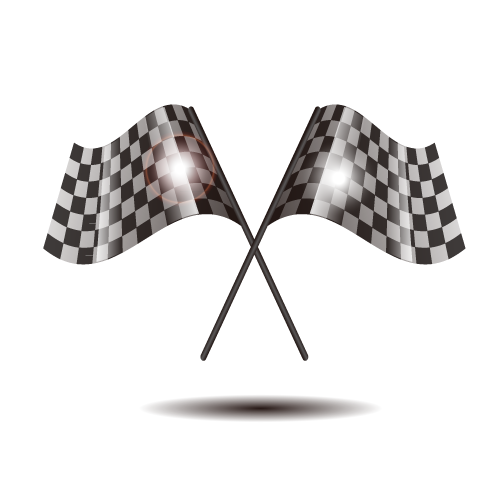 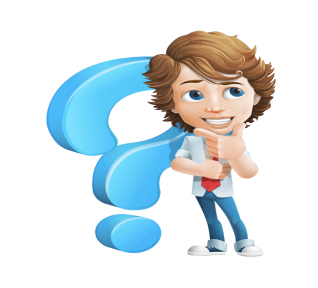 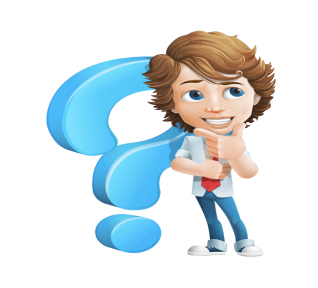 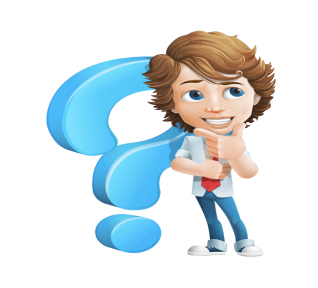 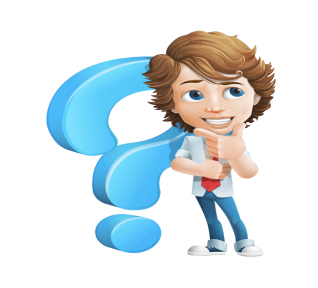 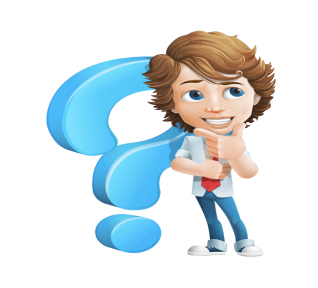 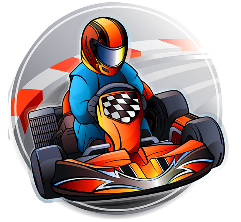 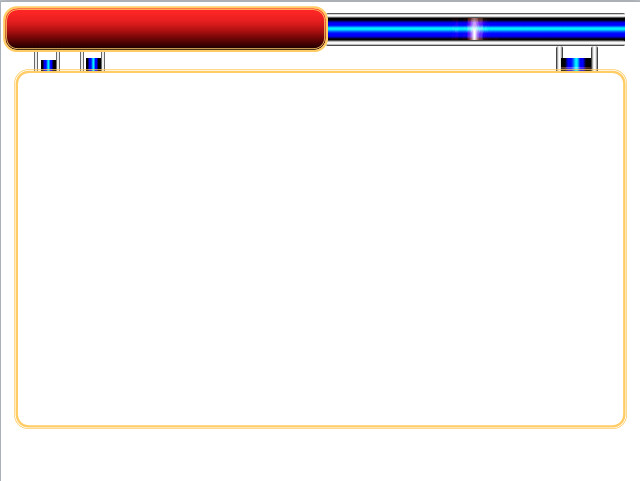 Câu hỏi 1
Câu 1: Nhập câu hỏi vào đây?
Số cái đuôi của một con mèo như thế nào 
với số cái chân của nó ?
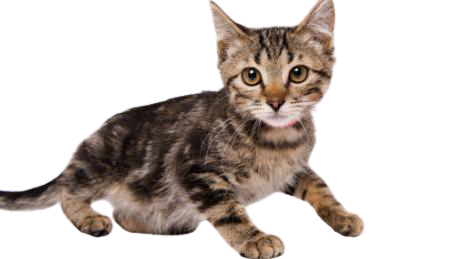 A. Nhiều hơn
B. Bằng nhau
C. Ít hơn
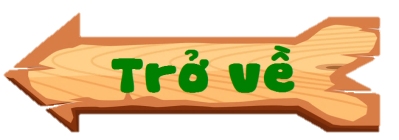 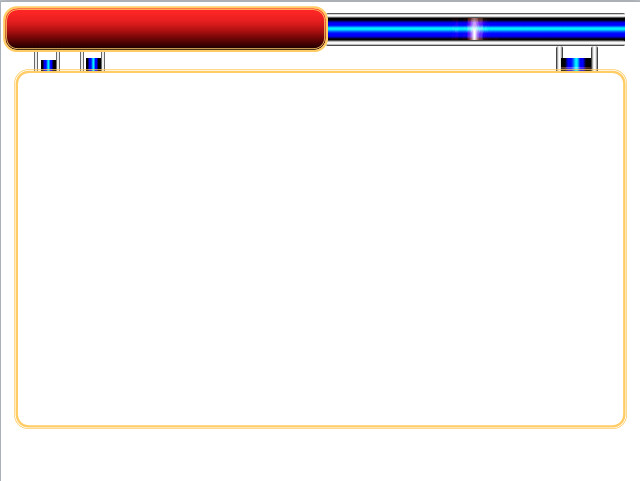 Câu hỏi 2
Câu 1: Nhập câu hỏi vào đây?
Quả nào nhiều hơn ?
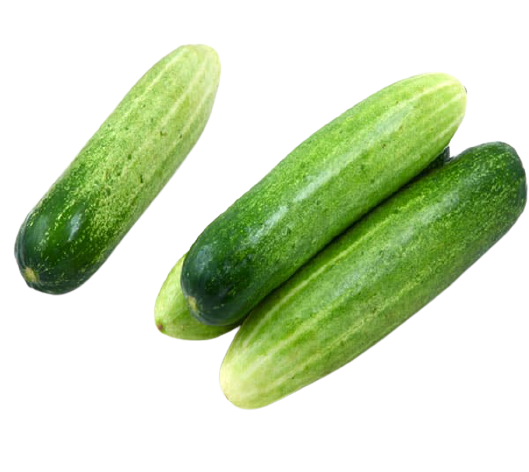 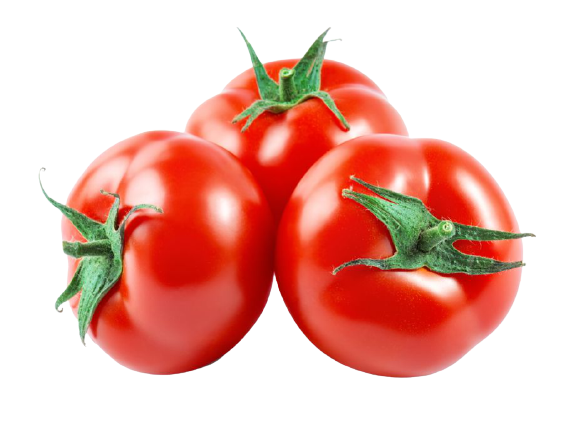 B. Dưa chuột
A. Cà chua
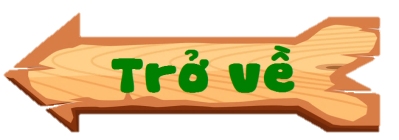 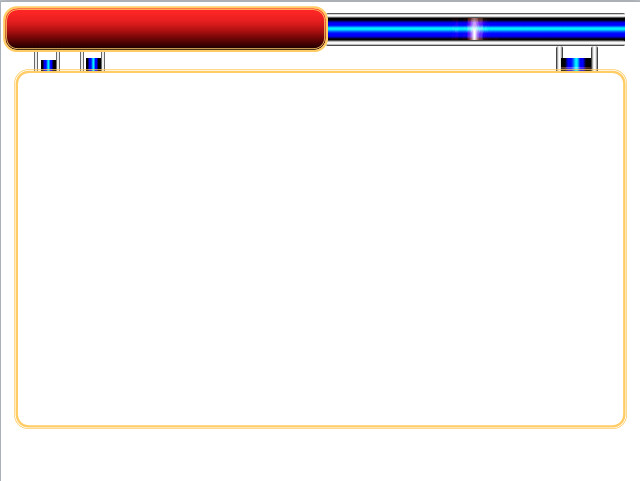 Câu hỏi 3
Câu 1: Nhập câu hỏi vào đây?
Số bánh xe của xe máy như thế nào 
với số bánh xe của ô tô con ?
A. Ít hơn
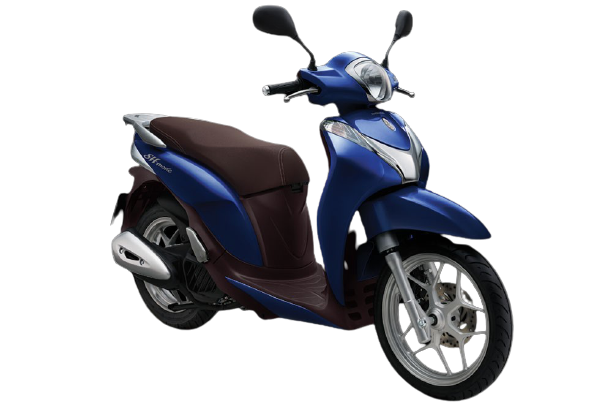 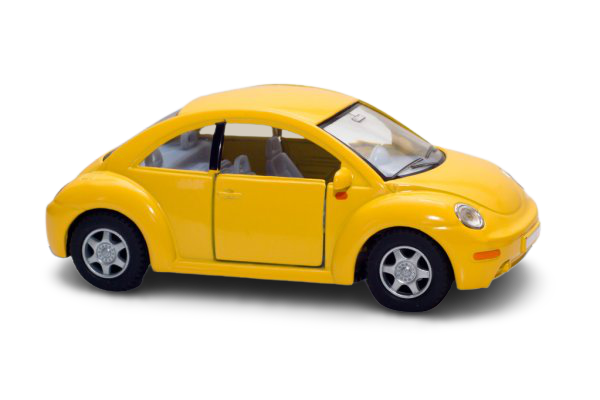 B. Nhiều hơn
C. Bằng nhau
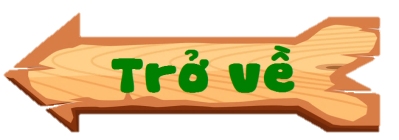 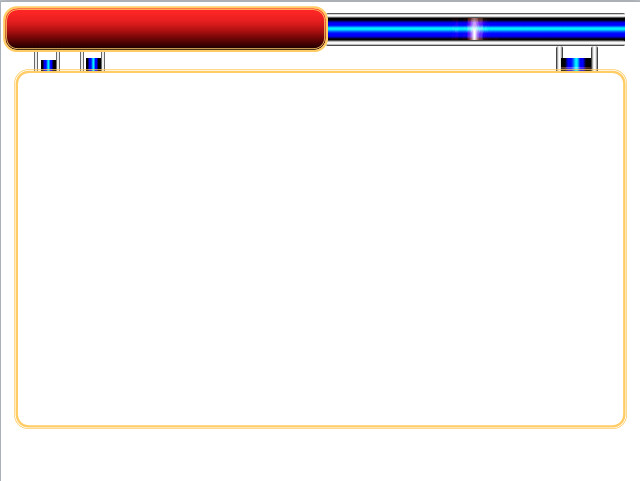 Câu hỏi 4
Câu 1: Nhập câu hỏi vào đây?
Các bông hoa có số cánh như thế nào ?
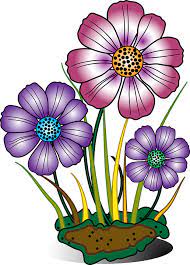 A. Ít hơn
B. Bằng nhau
C. Nhiều hơn
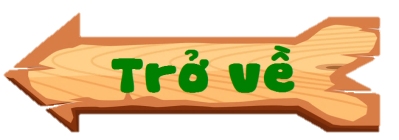 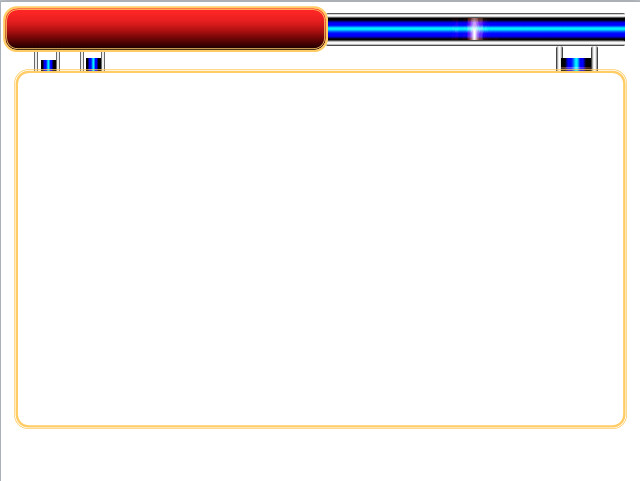 Câu hỏi 5
Câu 1: Nhập câu hỏi vào đây?
Bạn nào có nhiều bóng nhất ?
Tú
Lê
Nam
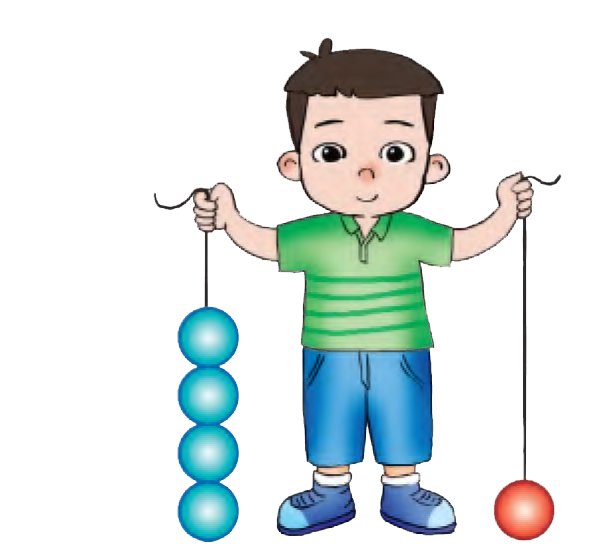 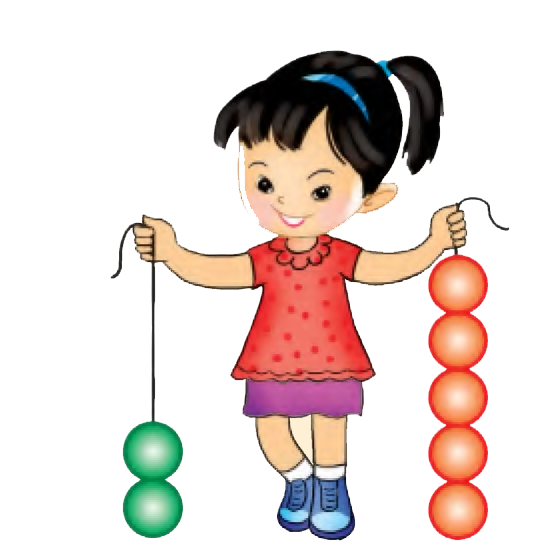 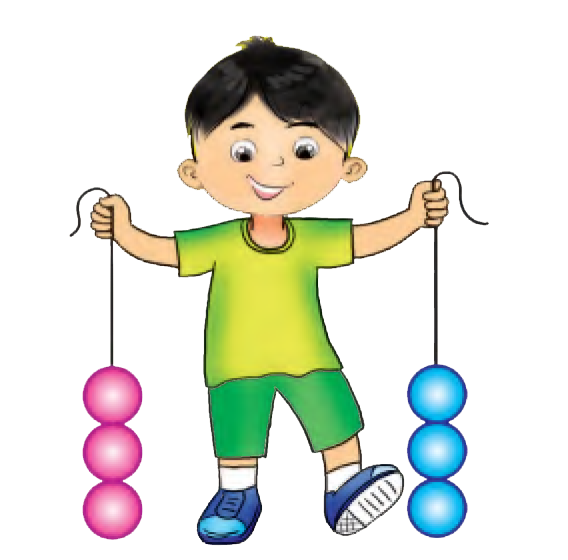 A. Nam
B. Tú
C. Lê
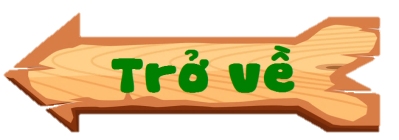 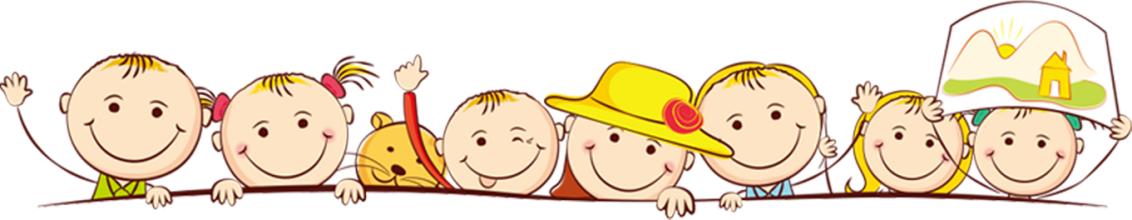 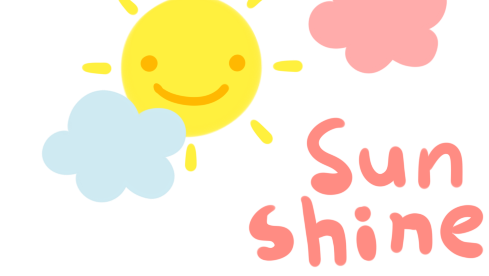 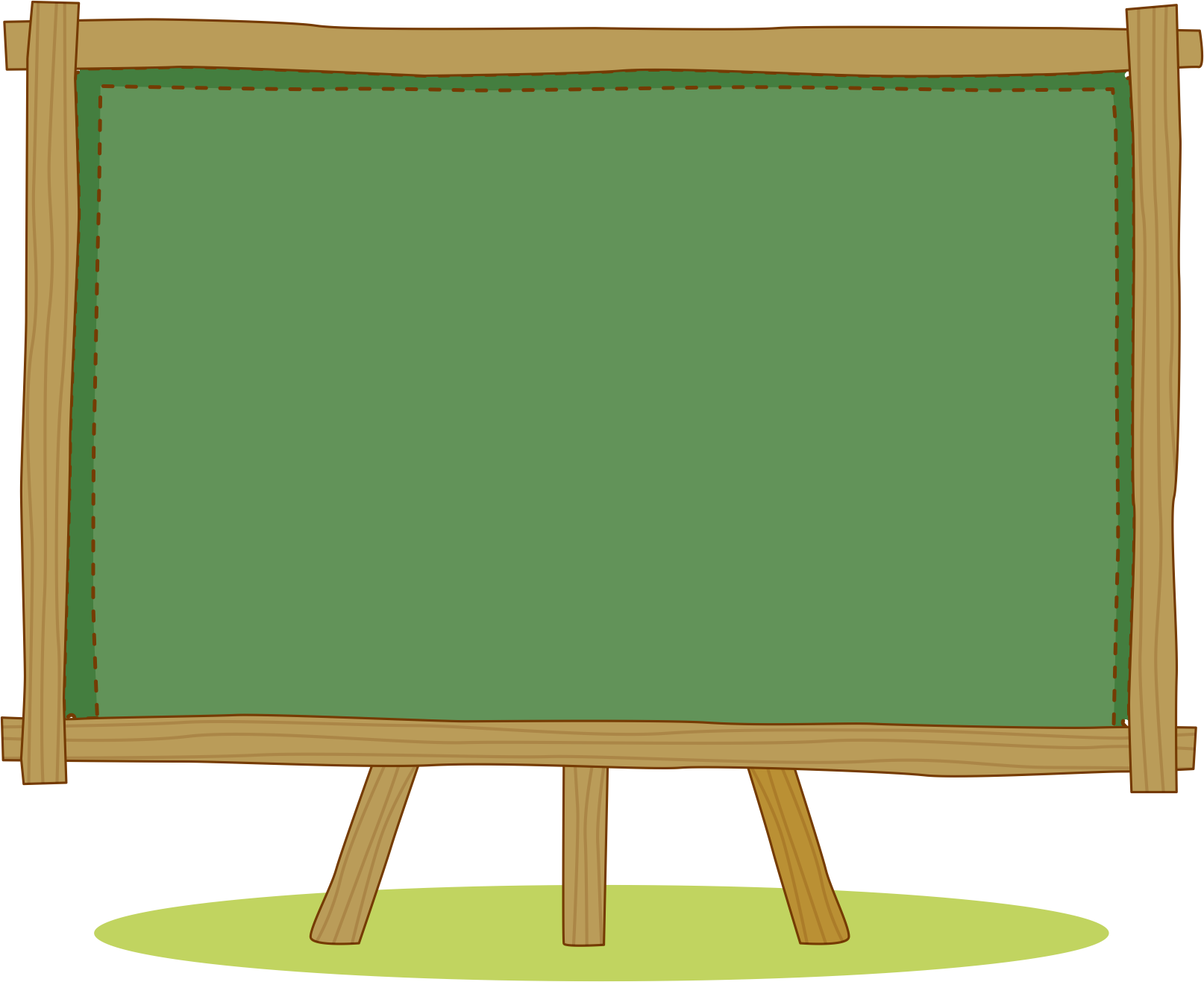 HÌNH THÀNH 
KIẾN THỨC
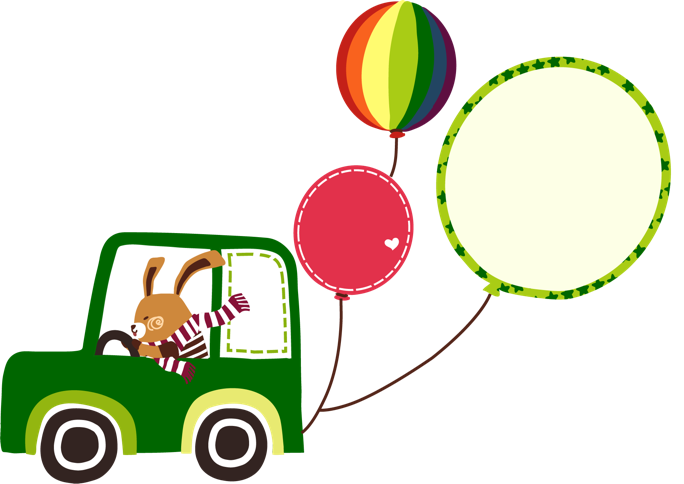 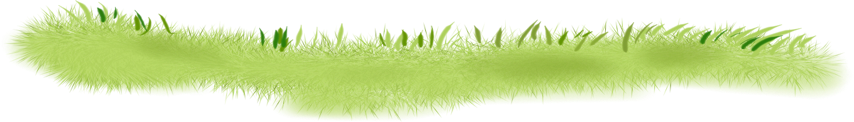 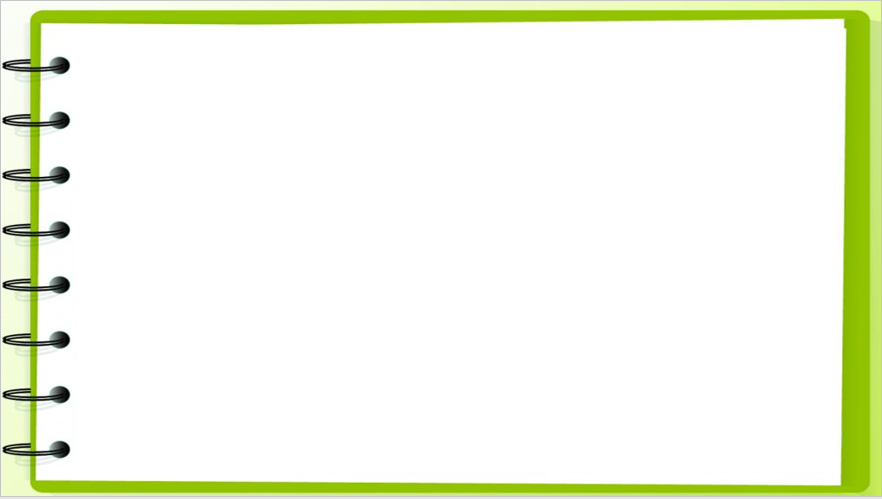 Tú
Lê
Nam
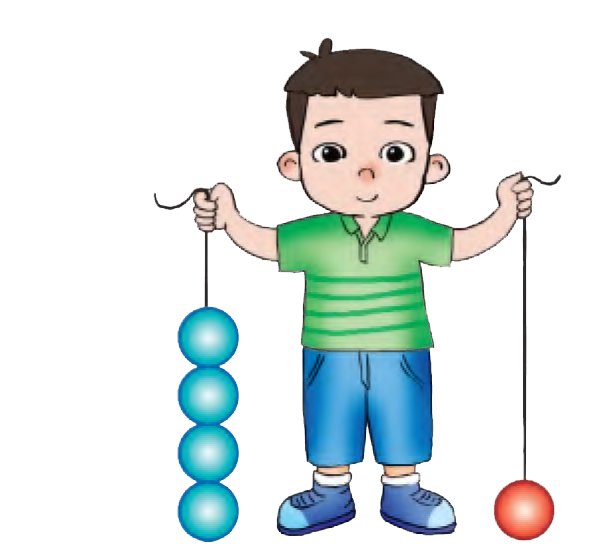 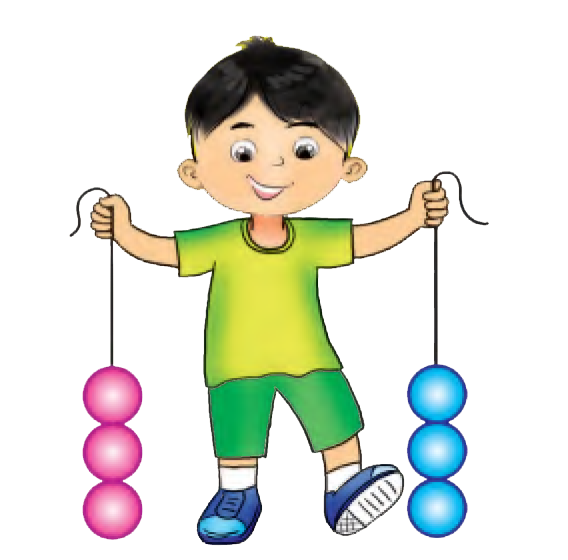 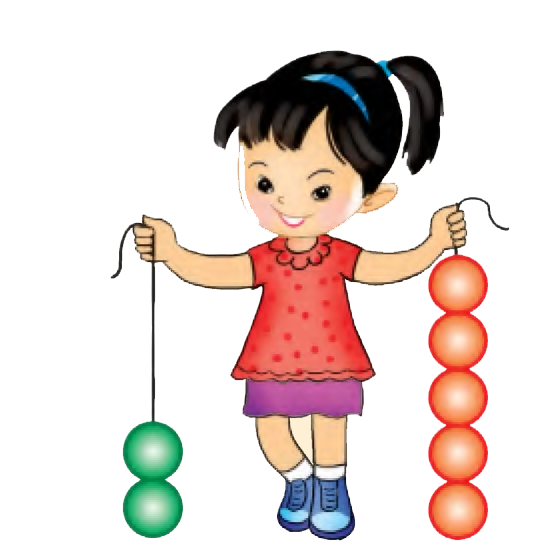 3
3
2
5
4
1
3      =     3
4     >     1
2     <     5
Ba bằng ba
Bốn lớn hơn một
Hai bé hơn năm
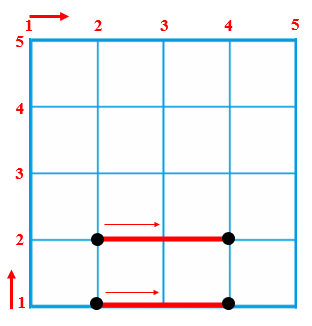 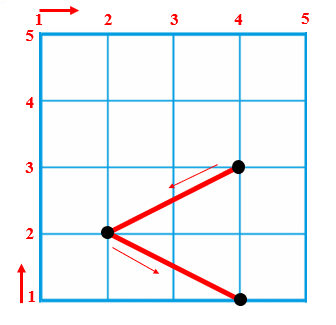 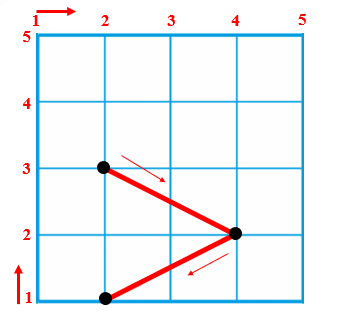 Dấu lớn hơn
Dấu bé hơn
Dấu bằng
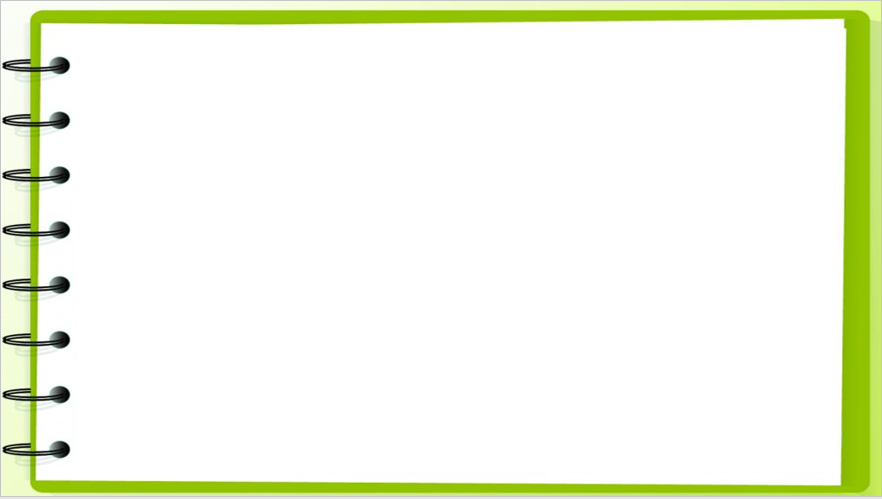 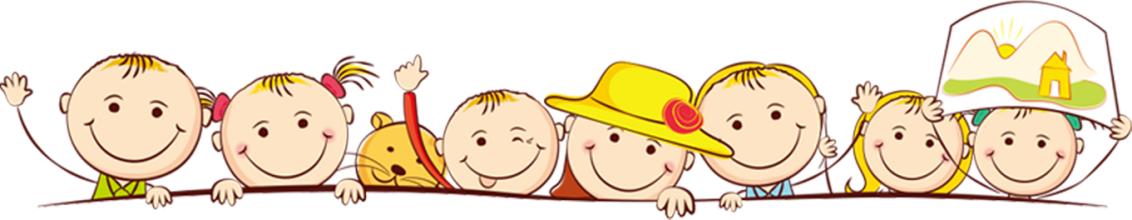 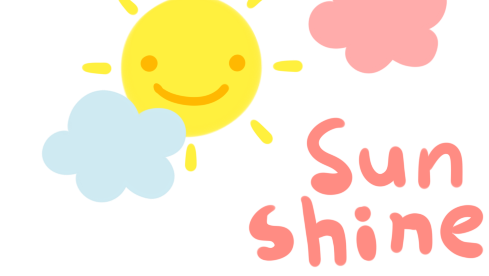 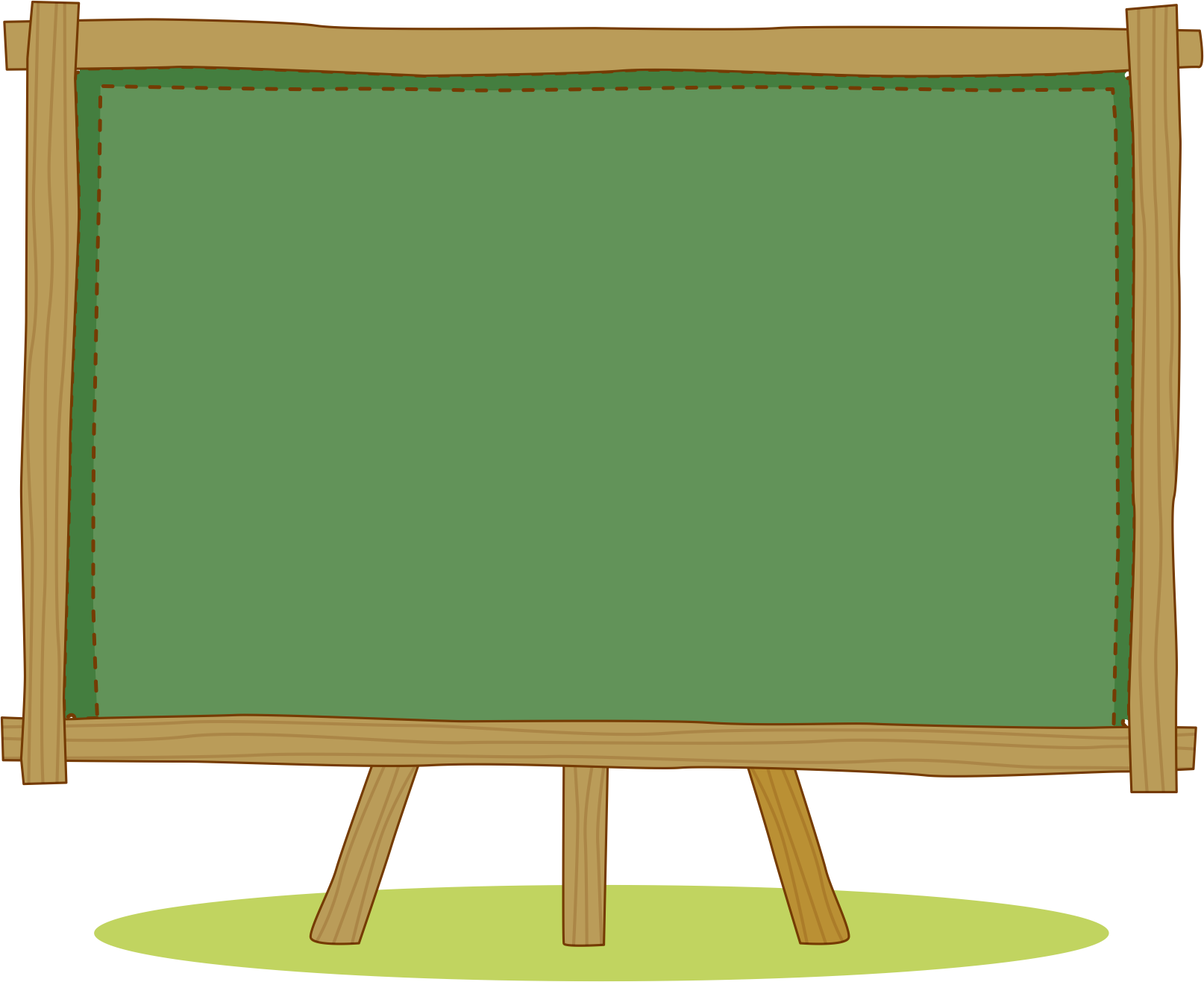 LUYỆN TẬP
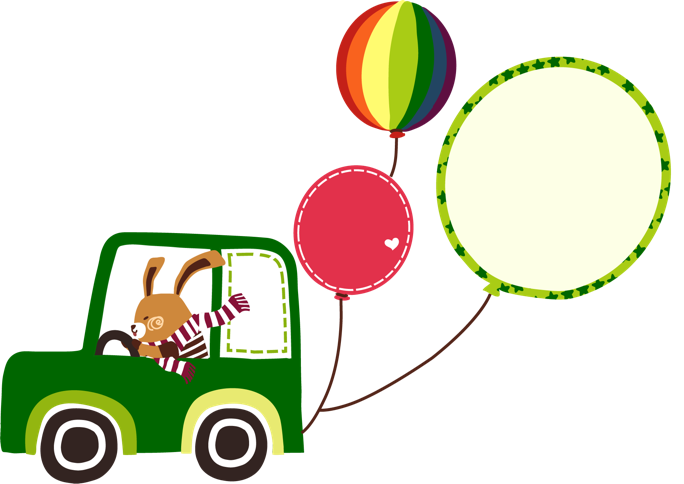 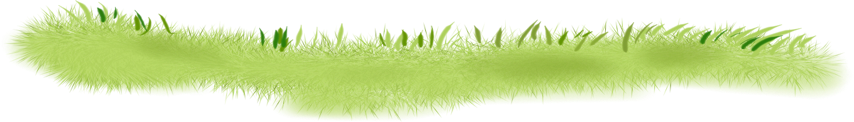 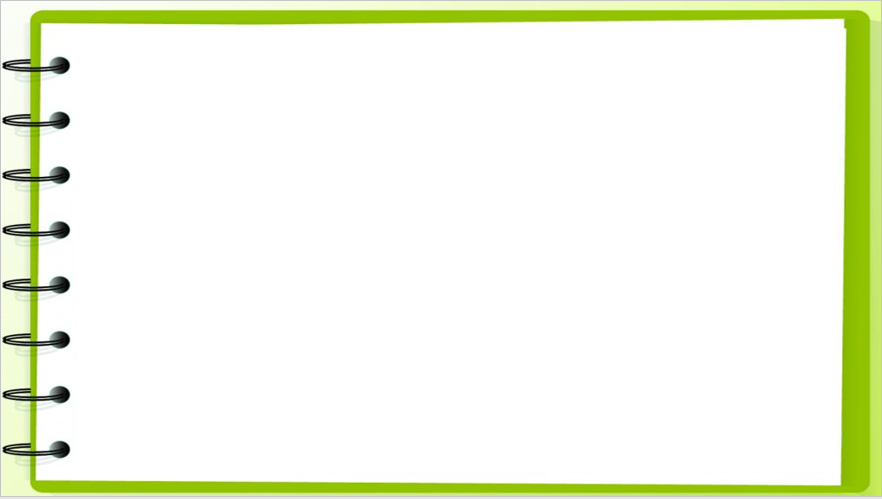 1
> , < , = ?
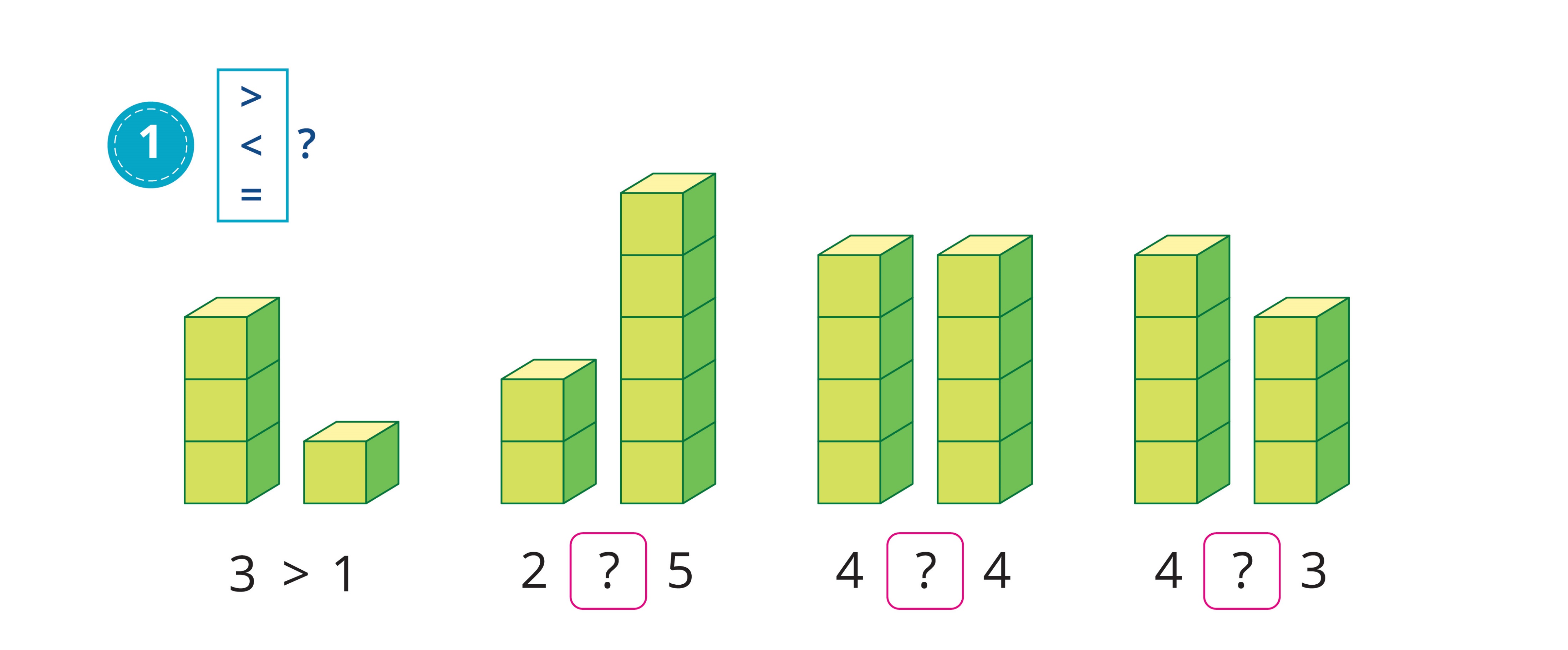 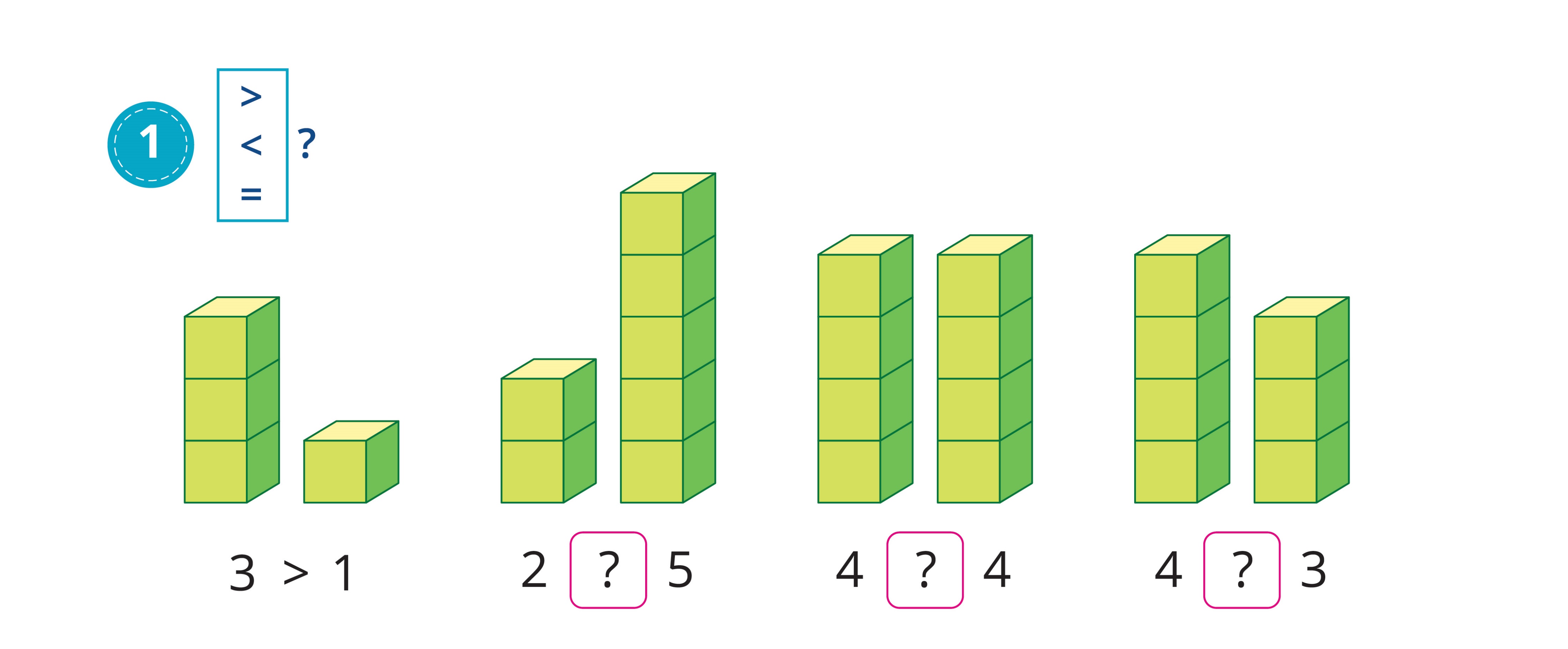 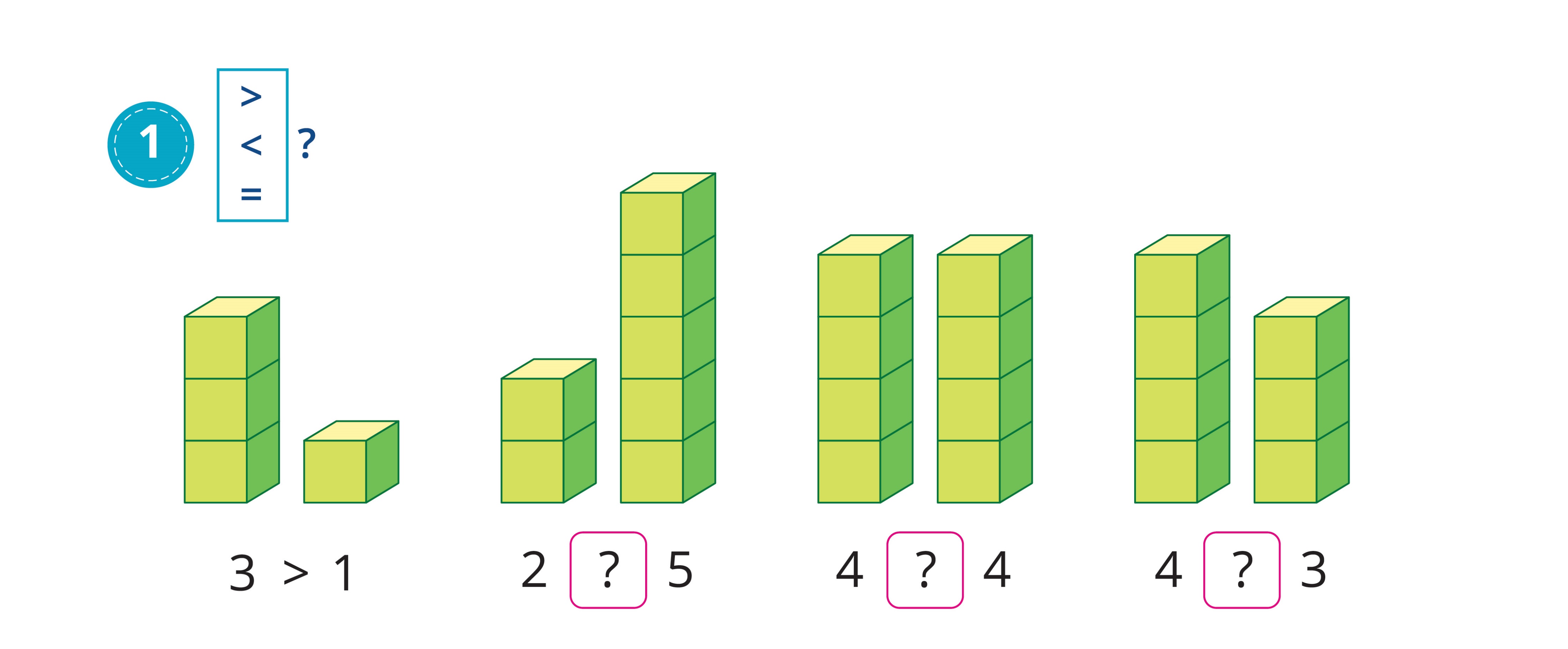 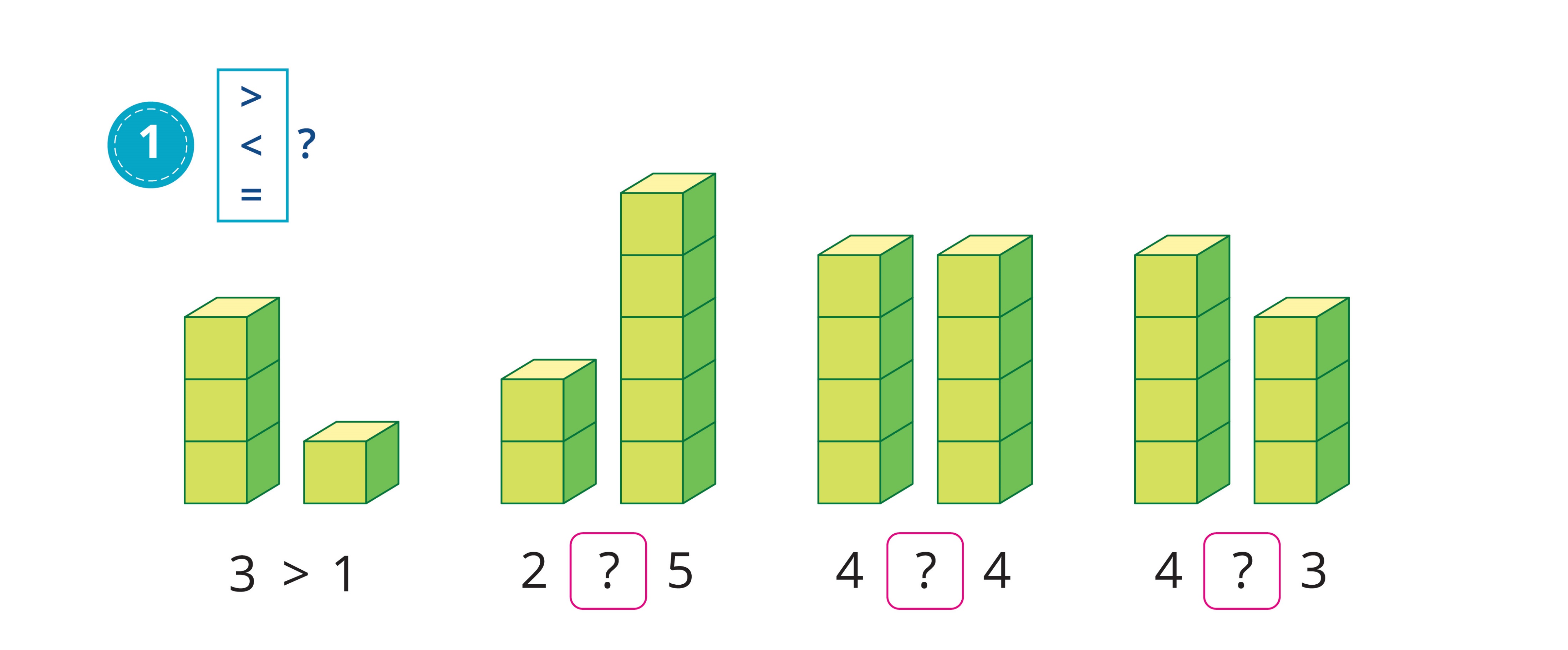 5
4
3
2
4
4
>
=
>
<
3
1
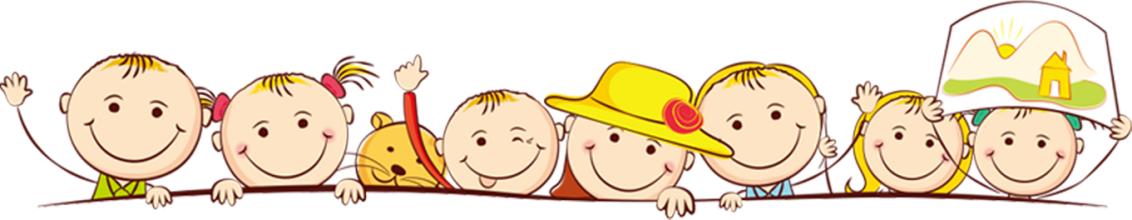 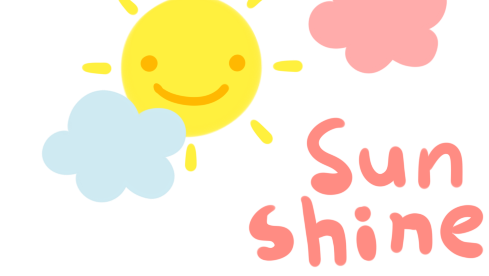 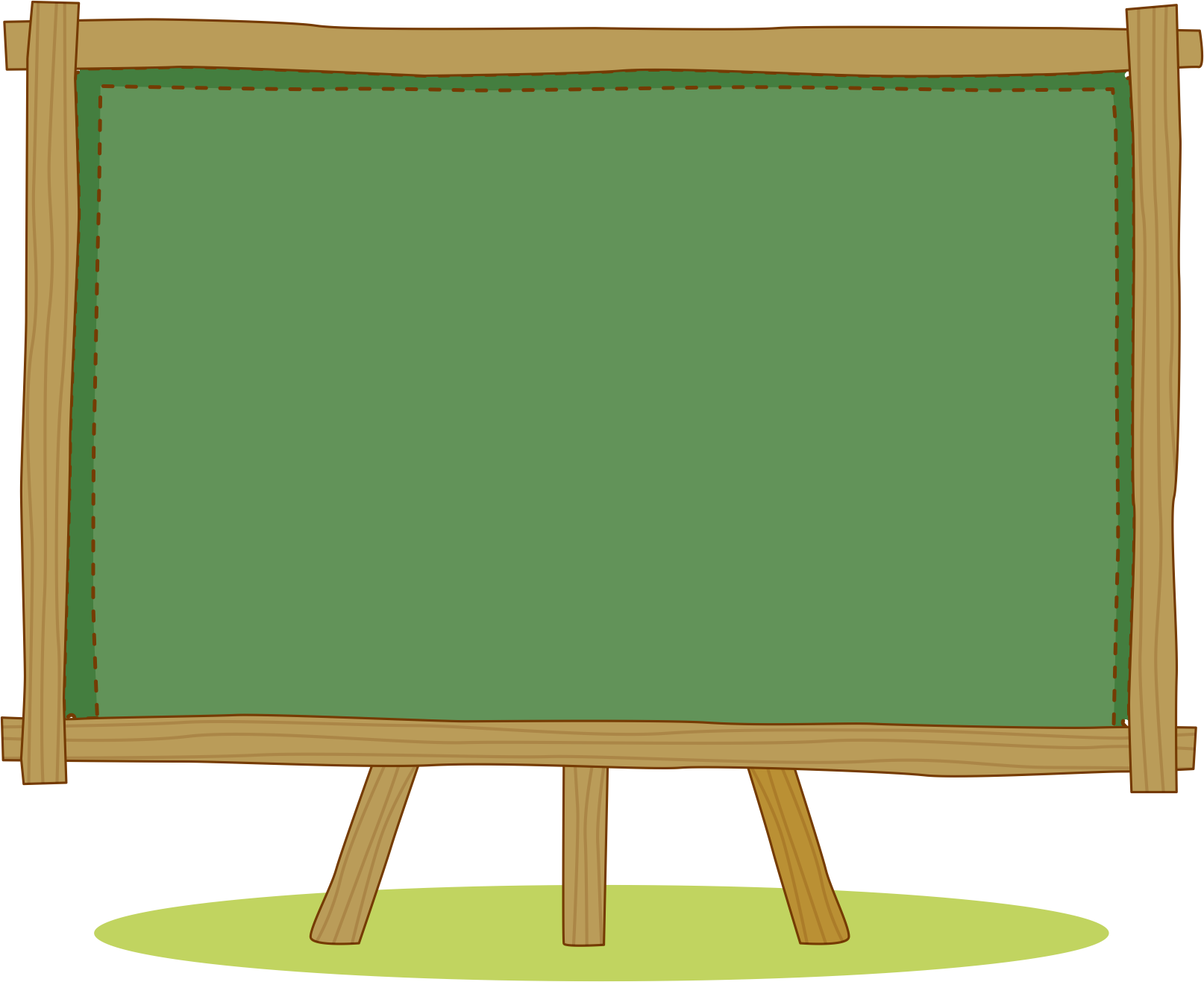 VẬN DỤNG
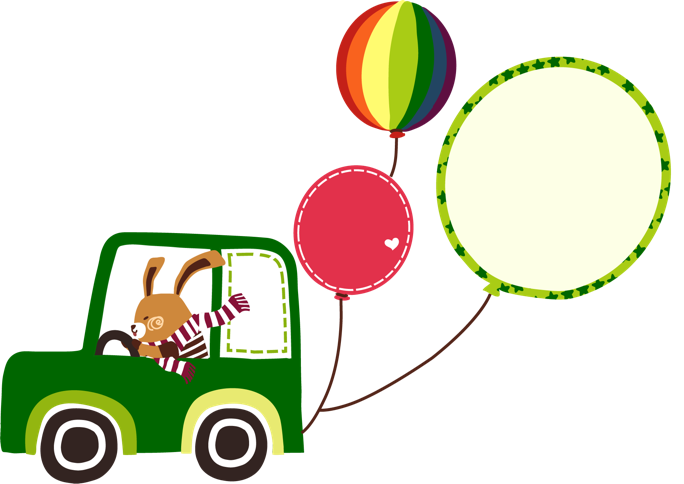 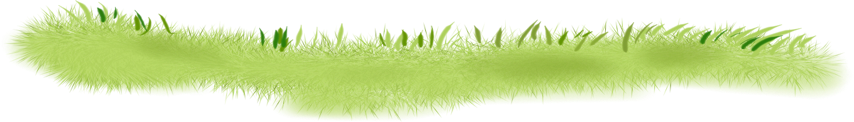 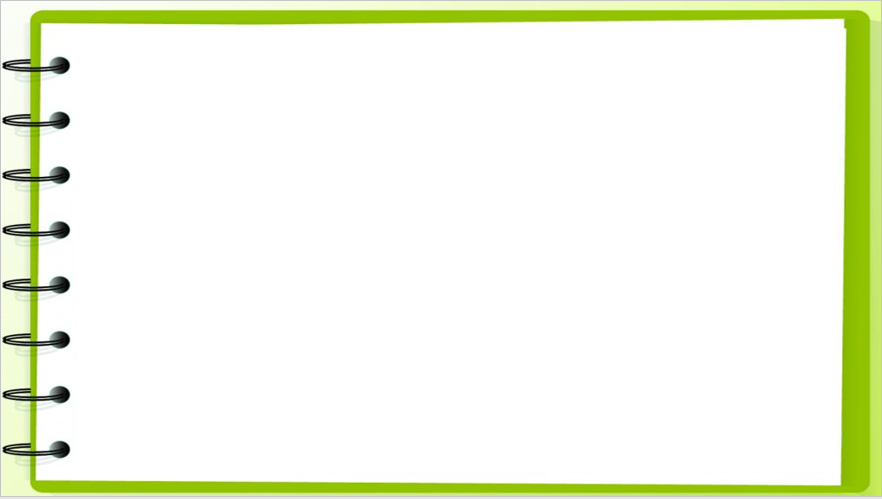 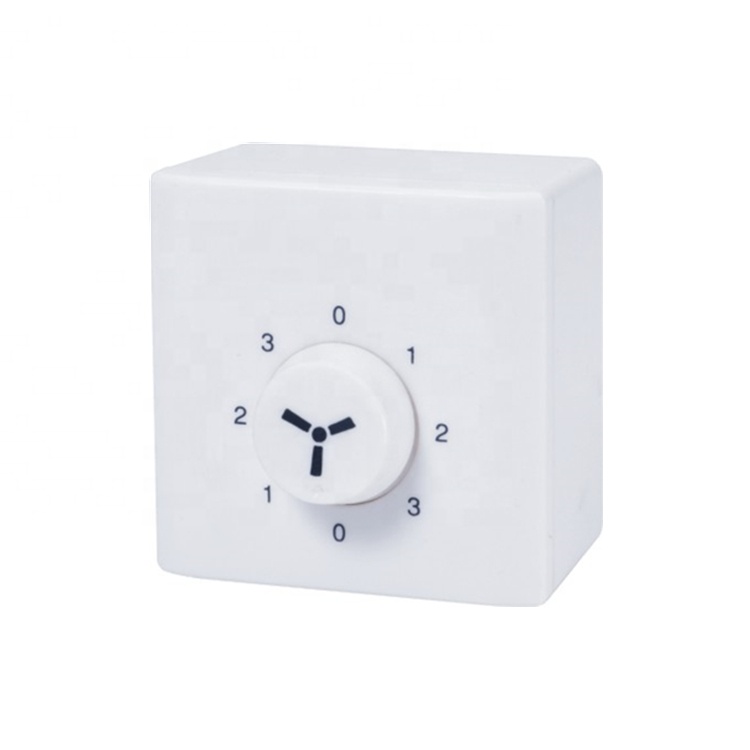 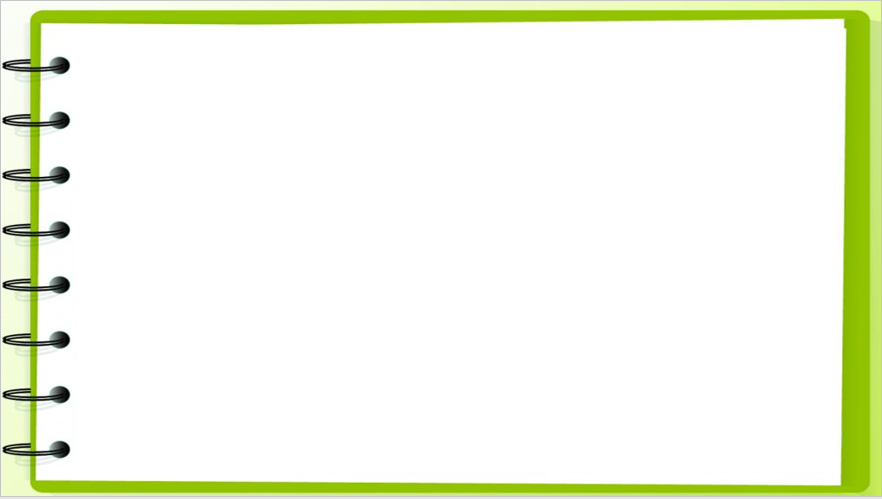 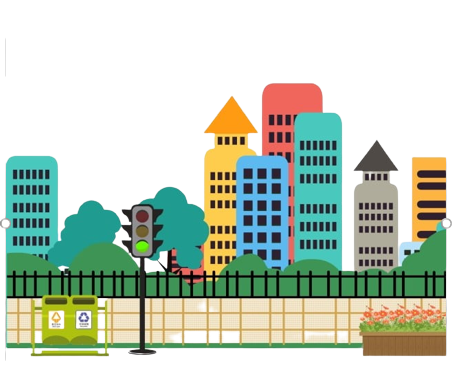 5
2
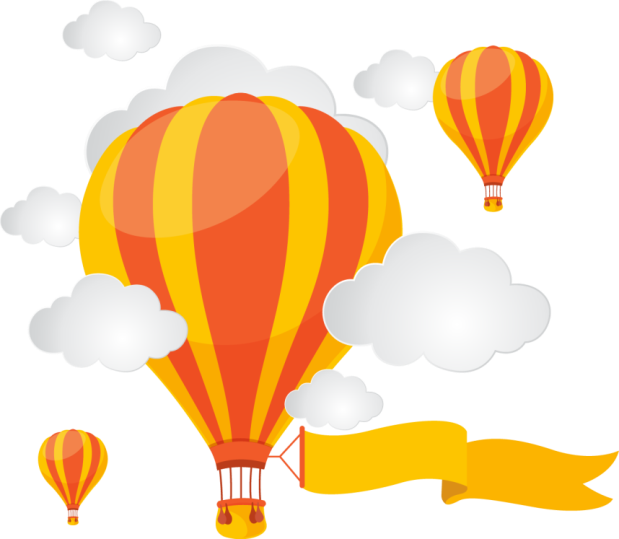 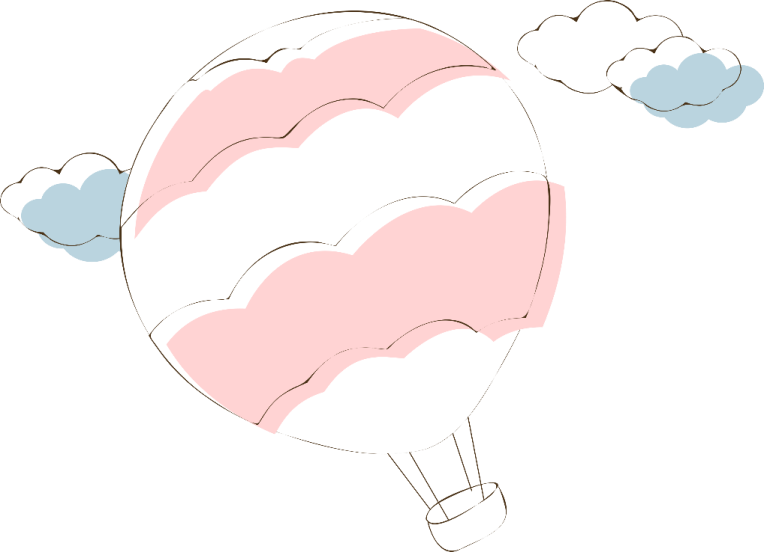 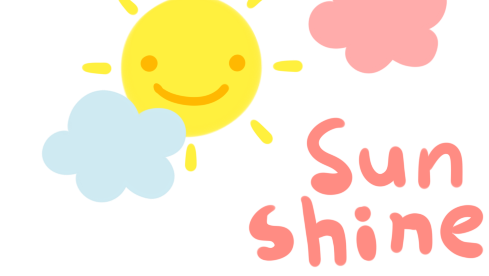 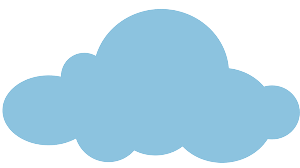 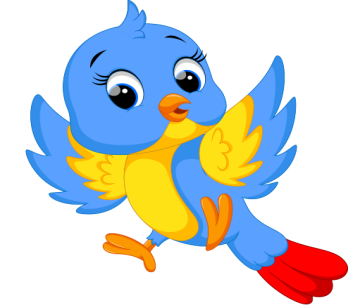 Tạm biệt và hẹn gặp lại!
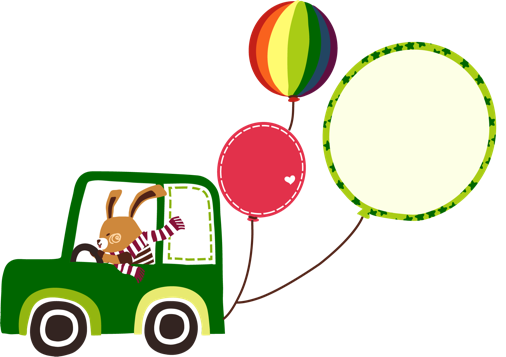 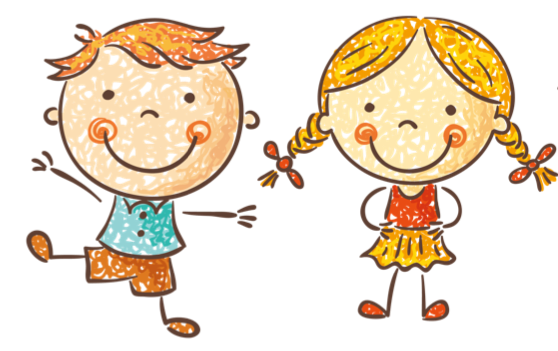 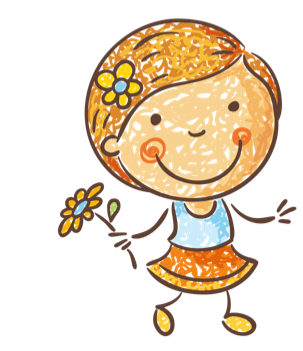 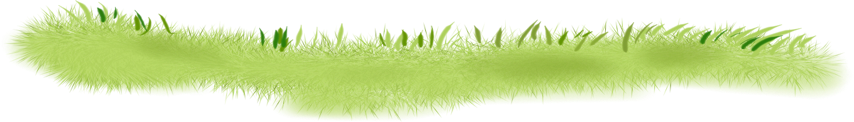 Hoc10 chúc các em học tốt!